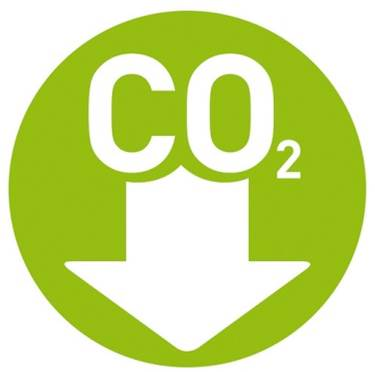 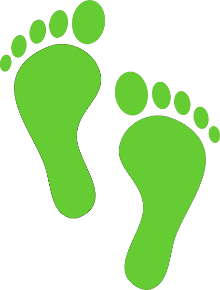 For a Greener NHS
Delivering Net Zero
Presented by Chris Carlsen Environmental Manager
For a Greener NHS – Net Zero!!!
Sustainable Development 
Trusts Green Plan
Climate Change
Question
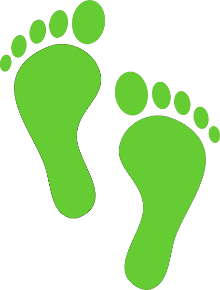 [Speaker Notes: Print]
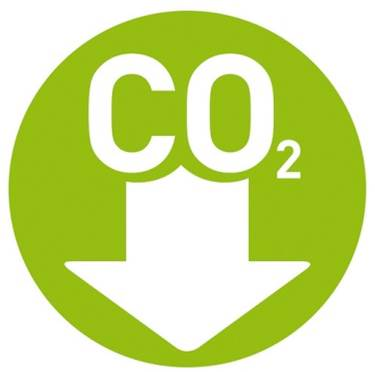 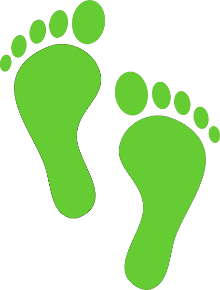 For a Greener NHS
Delivering Net Zero
Build on the great carbon reduction work being implemented by NHS Trusts across the country
Encourage sharing ideas on how to reduce the impact on public health and the environment 
Save lives, save money, save the environment 
Make the NHS Net Zero carbon emitter by 2040!!
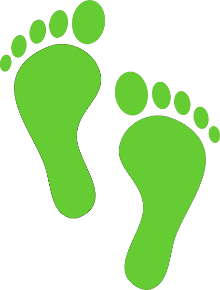 [Speaker Notes: Print]
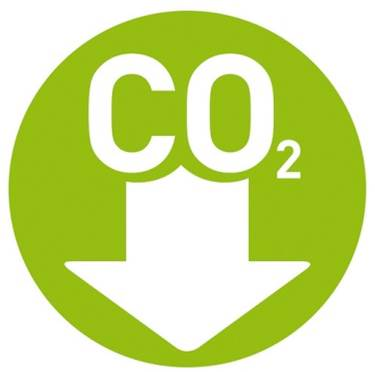 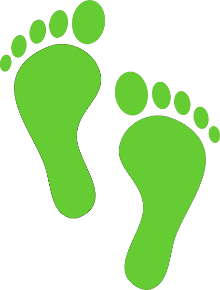 Sustainable 
	Development
“Development that meets the needs of the present without compromising the ability of future generations to meet their own needs.”
Brundtland report, 1987
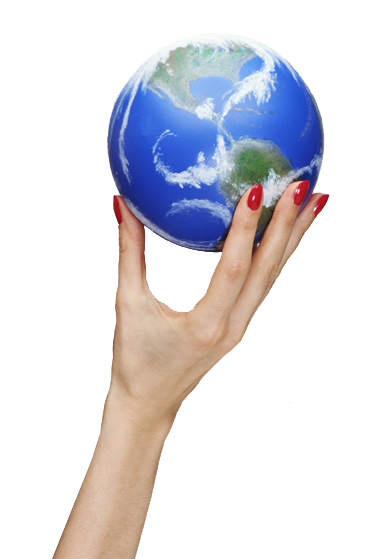 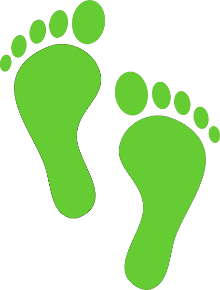 If we keep using resources at the current rate how many planets will we need?
[Speaker Notes: Print]
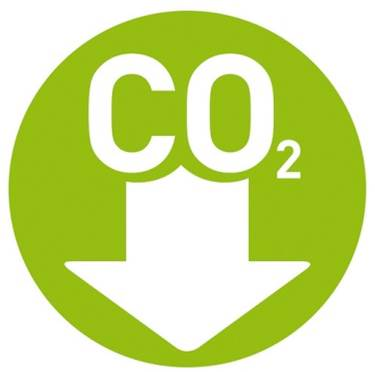 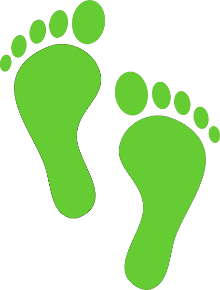 The Trust’s Green Plan
The GP 10 Areas of Focus 
Reduce carbon emissions 38% 
Improving sustainable outcomes  
Adapting to climate change  
UN Sustainable Development Goals
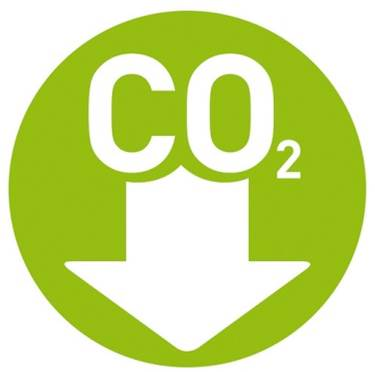 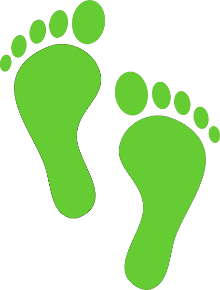 [Speaker Notes: Print]
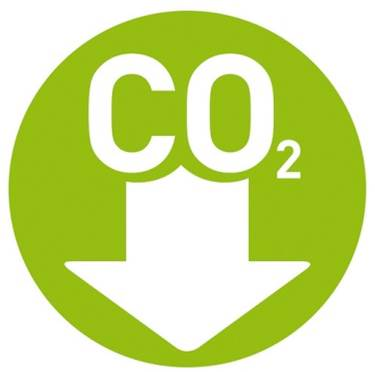 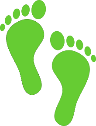 Progress to Date
2020 Carbon 38% Down
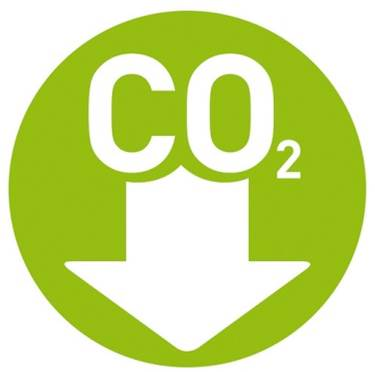 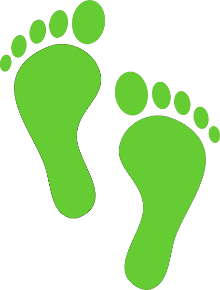 Energy
Water
Waste
Transport
People
Bio-Diversity
Procurement
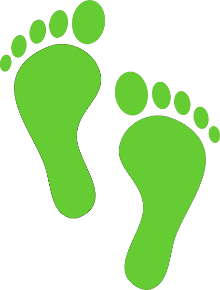 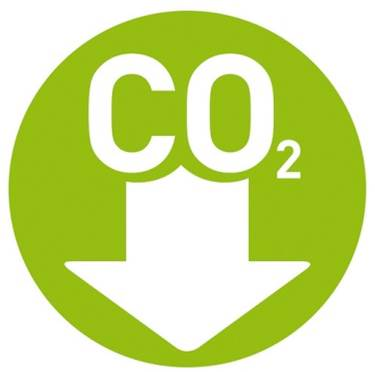 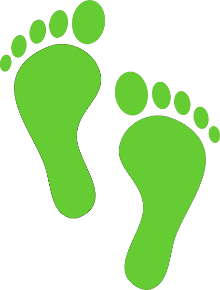 [Speaker Notes: Print]
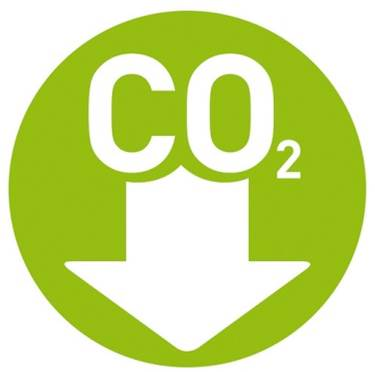 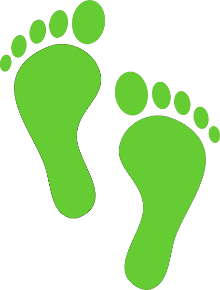 Climate Change
The Lancet – UN - WHO climate change is the “biggest global health threat of the 21st Century” 
Impacts on people’s lives and human health are already evident 
Extreme periods of weather coupled with more frequent, intense weather events. 
The environment is changing, that change is accelerating, and this has direct and immediate consequences for our patients, the public and the NHS.  
The devastating impacts of COVID-19 and other emerging infectious diseases – of which climate change and species exploitation are major drivers – could prove to be just the tip of the iceberg if we continue on our current unsustainable path!
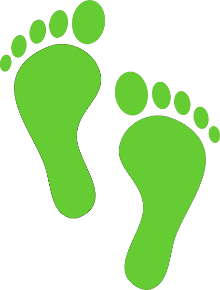 [Speaker Notes: Print]
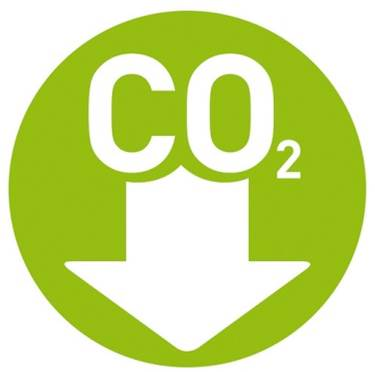 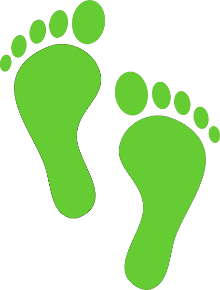 Questions ????
Chris Carlsen Environmental Manager

Chris.Carlsen@lancashirecare.nhs.uk
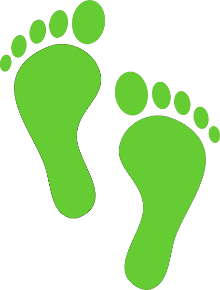 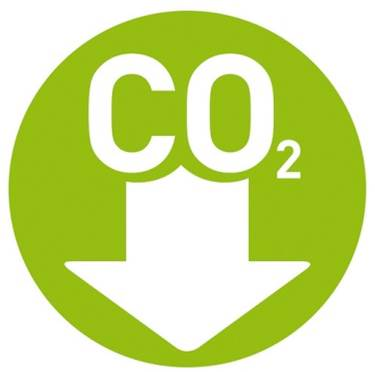 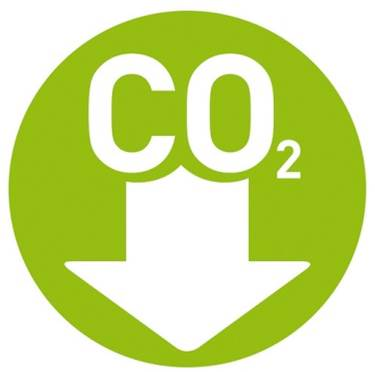 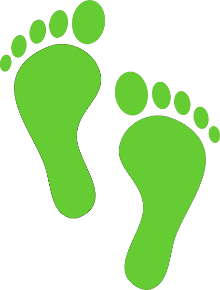 [Speaker Notes: Print]